Les tornades
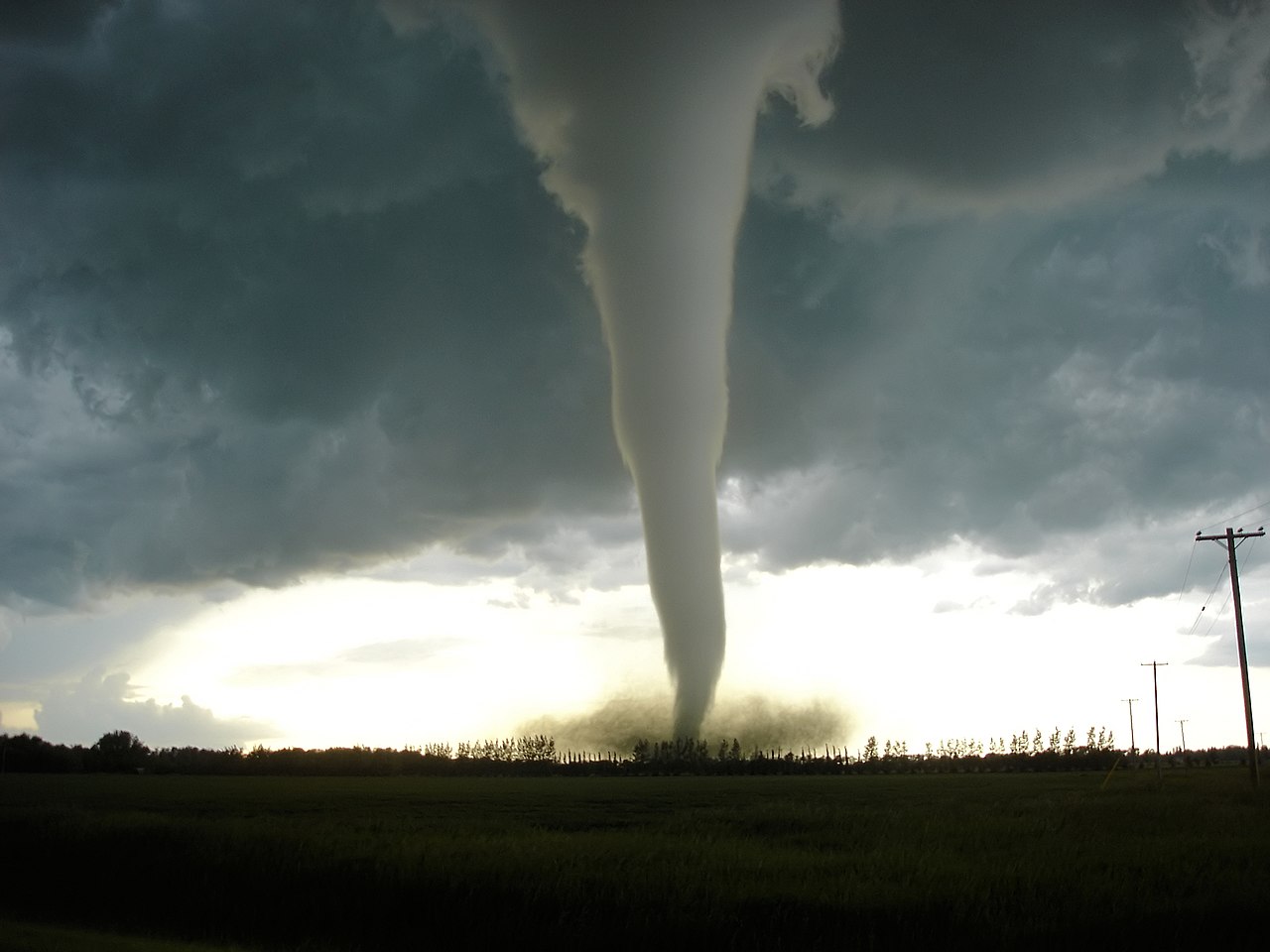 Jean RODIER CM1C 
18 février 2021
Qu’est-ce qu’une tornade?
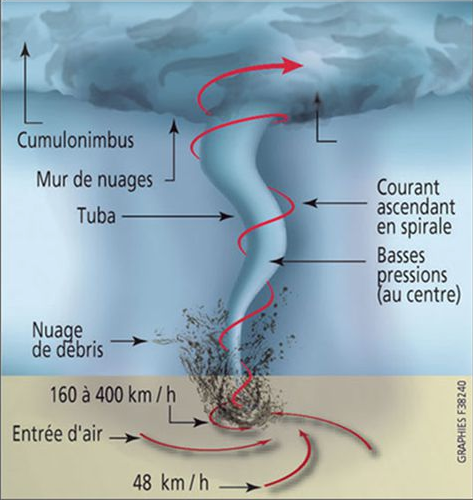 Le mot tornade provient de 2 mots espagnols : 
tronada qui signifie orage 
tornear qui signifie tourner.
Une tornade est un vent tourbillonnant d’une incroyable violence.
Elle forme un entonnoir qui peut atteindre 1 km de haut et qui aspire tout sur son passage.
L’air s’y déplace à la vitesse maximale de 500 km/h.
Une tornade en moyenne avance 
à 50 Km/h.
Sa durée de vie varie de quelques minutes à plusieurs heures.
Comment la tornade se forme
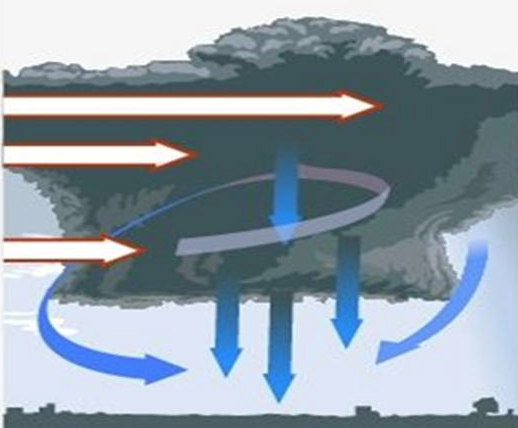 Une tornade se forme quand l’orage arrive. 

L’air froid descend du nuage vers le sol.
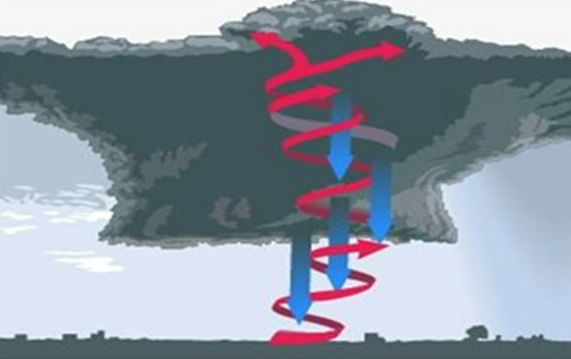 Mais le sol est chaud et comme l’air chaud est plus léger, il remonte du sol vers le nuage et s’enroule, sans se mélanger, autour du courant d’air froid.
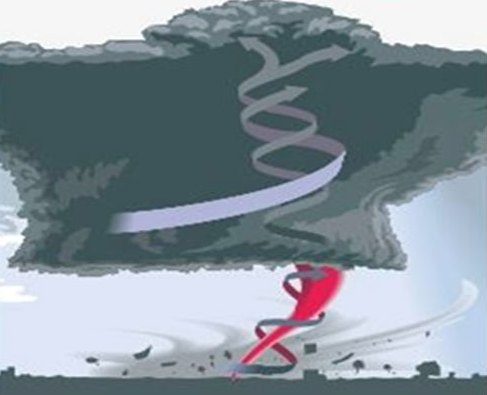 Les deux courants entrelacés produisent un effet « toupie » bref et violent : 
c’est la tornade.
Super-cellule
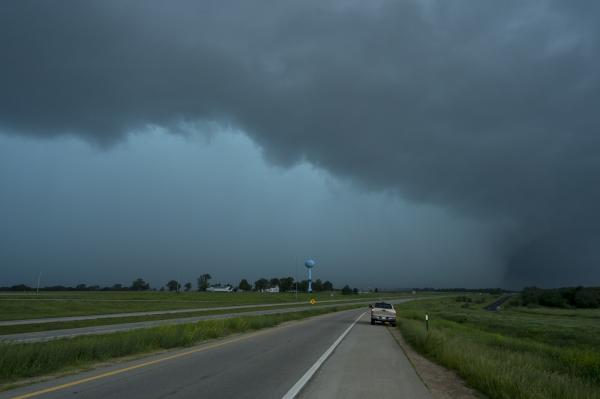 Voilà à quoi ressemble une super-cellule.
C’est un orage propice à la formation d’une ou plusieurs tornades
Où trouve t-on des tornades ?
Sur la planète on trouve des tornades dans de nombreux pays. C’est aux Etats-Unis qu’il y en a le plus (env.1000 par an). 
Car au printemps, des courants froids et secs descendent du pôle Nord à très haute altitude. 
En même temps, des courants d’air chaud et humide remontent du golfe du Mexique à une altitude beaucoup plus basse.
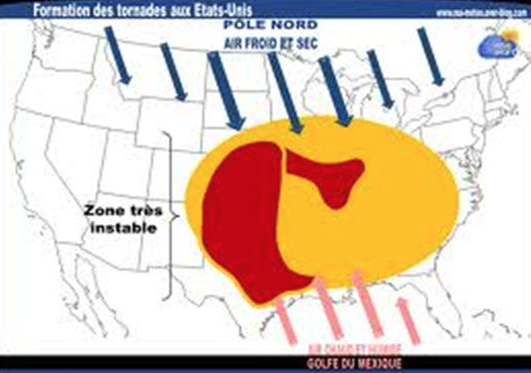 Les dégâts des tornades
Les tornades sont classées en fonction de leur intensité de F0 à F5 
Force 0 : dégâts légers et vitesse du vent allant de 105 à 137 km/h 
Force 5 : dégâts incroyables et vitesse du vent à + de 400 km/h  
Après le passage d’une F5, la plupart des bâtiments sont dévastés.
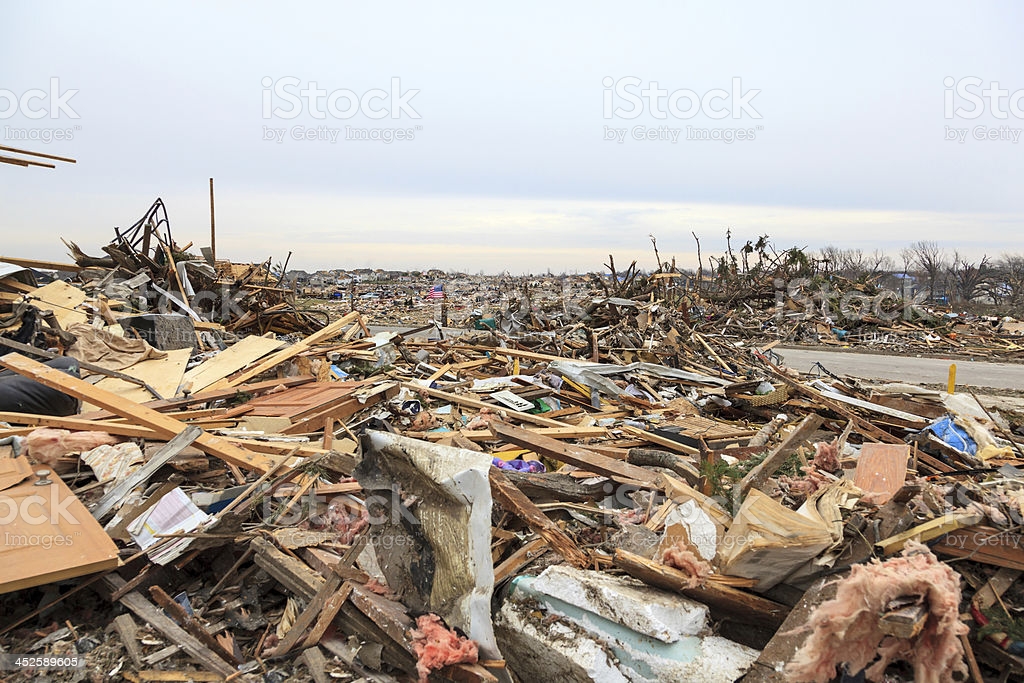 Les  plus grandes tornades
La plus importante tornade a été enregistrée aux USA en 1925 
Elle s’est déplacée sur 352 km faisant 695 morts 
et elle a détruit 15 000 habitations.

En 2013, la puissante tornade d’El Reno en Oklahoma avait une largeur estimée à 4,2 km à sa base.
En FRANCE
On compte 40 à 50 tornades par an dans notre pays.
Elles sont généralement de faible intensité.

La plus importante date de 1845 en région parisienne.
Elle avait 300 mètres de large et s’est déplacée sur 15 km 
Sa vitesse a été estimée à 300 km/h
Elle a fait 75 victimes.

Heureusement que ces phénomènes sont rares chez nous
MERCI
Sources:
Documentaire : Rendez-Vous in Tornado Alley sur Youtube
Météo Extrême au cœur des phénomènes climatiques spectaculaires. Guillaume Séchet. Edition Hugo Image 2019
Traqueur de Tornades. A l’affut des colères du ciel. Christophe Asselin, Julien Batard, Vincent Deligny, Tony Le Bastard. Edition Gründ 2017
Site internet Vikidia. Les tornades